Le Programme Educatif Fédéral
Fiche « action »
FOOTBALL CLUB SAINT CHARLES VIGILANTE
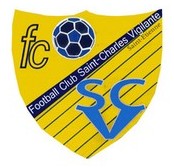 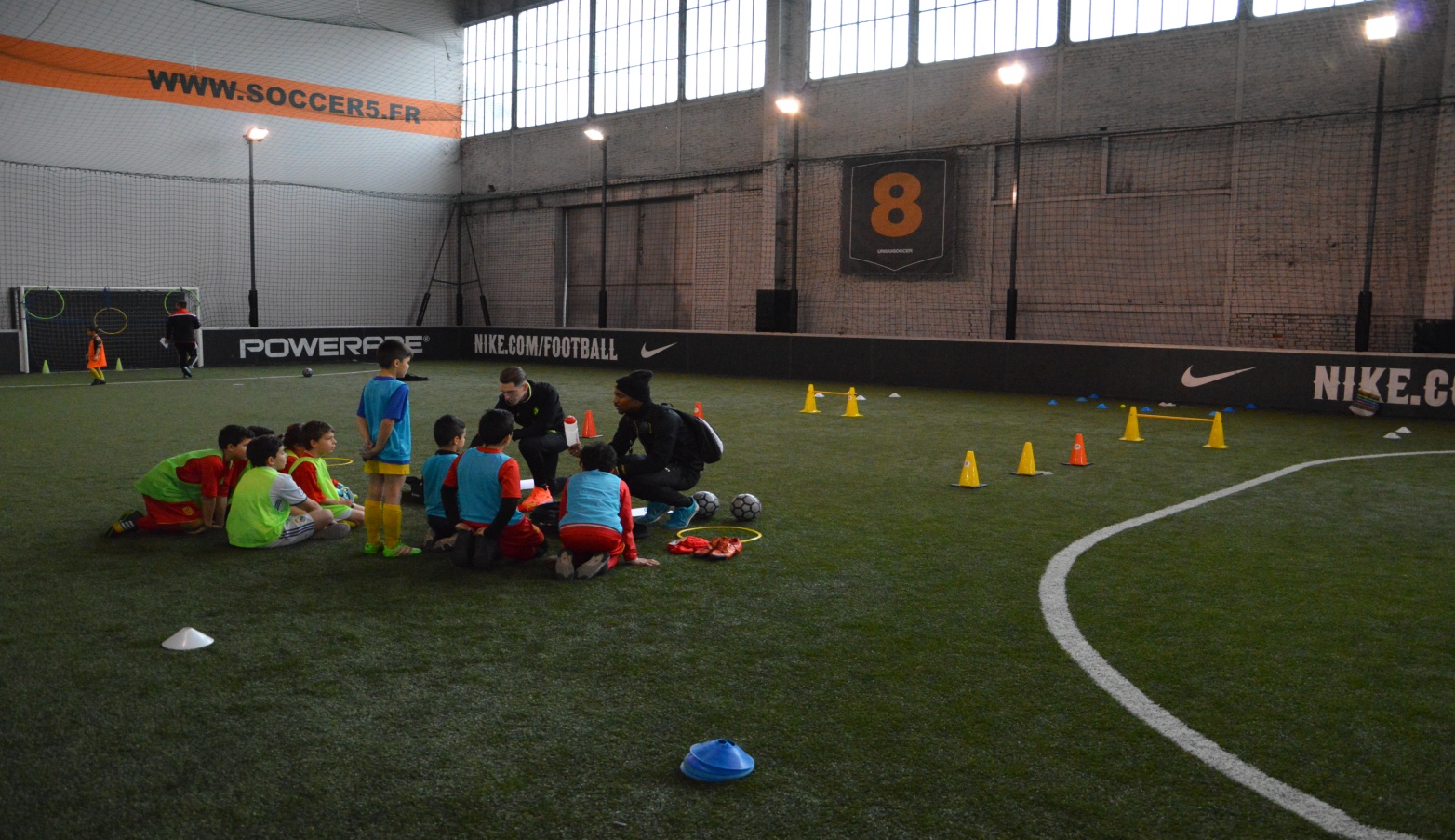 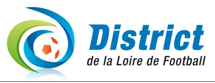 Référent P.E.F. (Élu du club) :  DARNE Jérémy		Mail : rt-fcscv@laposte.net 
Référent P.E.F. (Technicien du club) :  DARNE Jérémy		Mail : rt-fcscv@laposte.net
Thématique : L’environnement
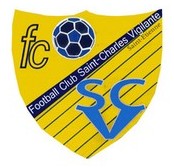 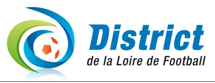 Date et lieu : 21.02.17 (UrbanSoccer)	Action ponctuelle
Catégorie(s) concernée(s) : U9 – U11	Nombre de participants : 60
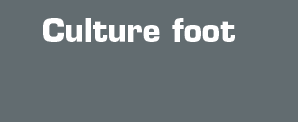 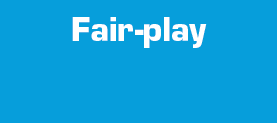 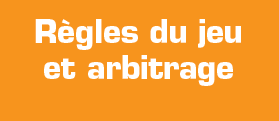 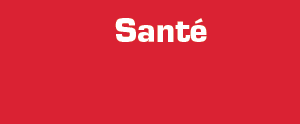 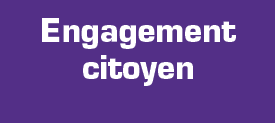 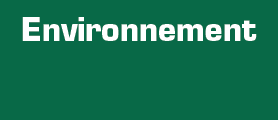 Retour en images sur la manifestation :
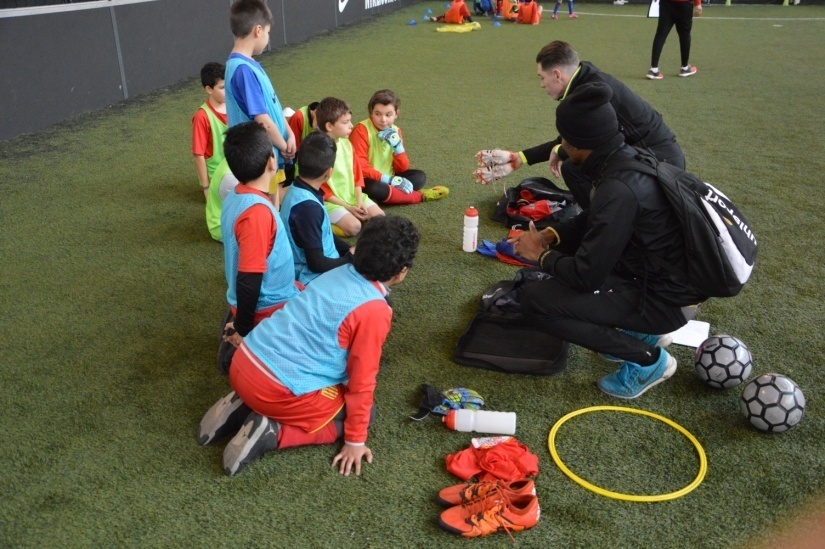 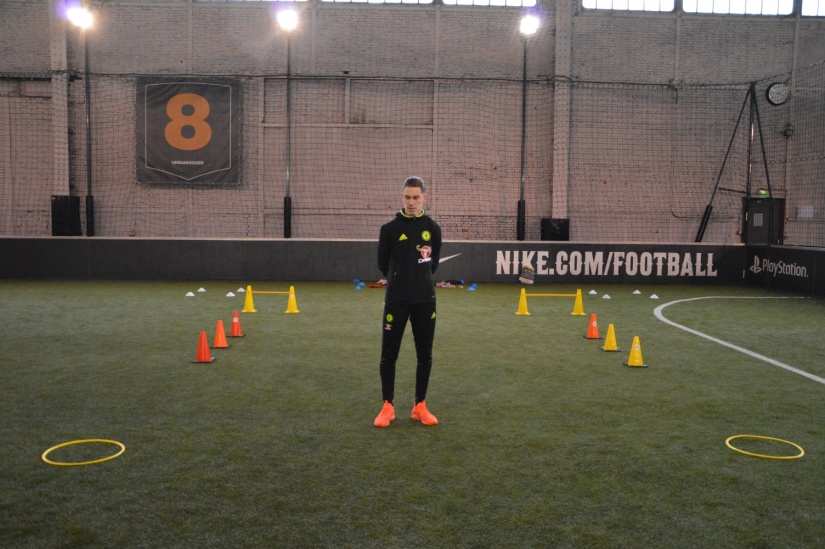 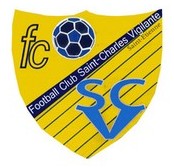 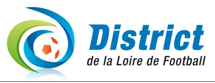 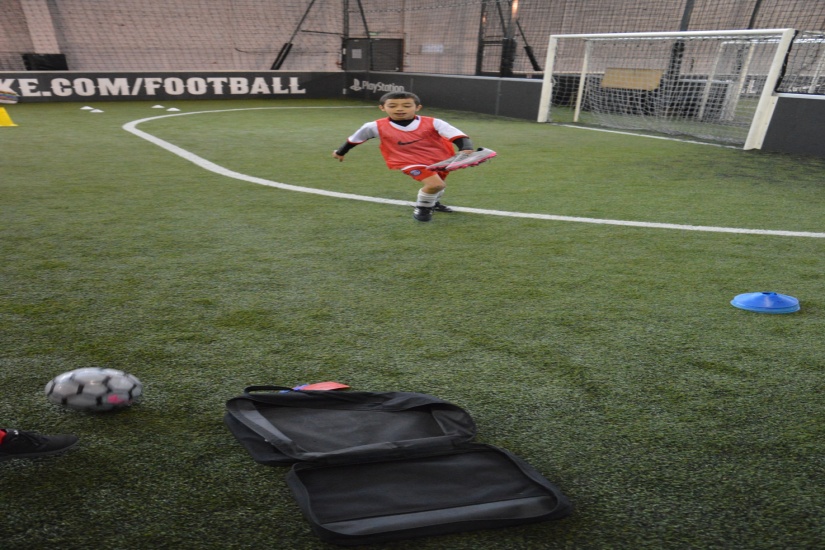 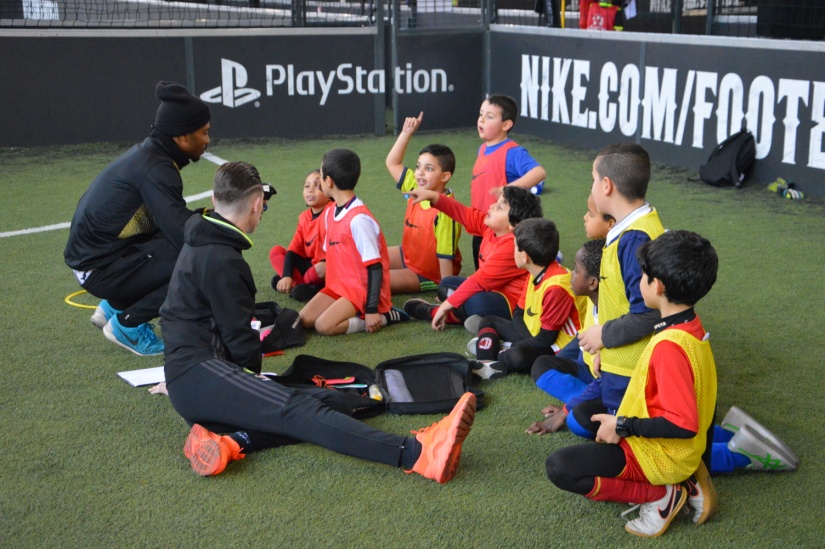